Школа – территория для всех! Организация работы с различными социальными категориями детей - формула успешной работы ШСК
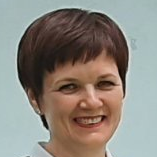 Марина  Коптелова
Нижний Новгород  МАОУ «Школа №79 им. Н.А. Зайцева», заместитель директора по воспитательной работе
Школа –территория для всех
Школьный спортивный клуб  является одним из основных направлений развития спортивно-оздоровительной деятельности во внеурочное время в школе в рамках реализации ФГОС. 
Школьный спортивный клуб «Чемпион» МАОУ «Школы №79 им Н.А. Зайцева» образован в 2012 г, является структурным подраз­делением образовательного учреждения.
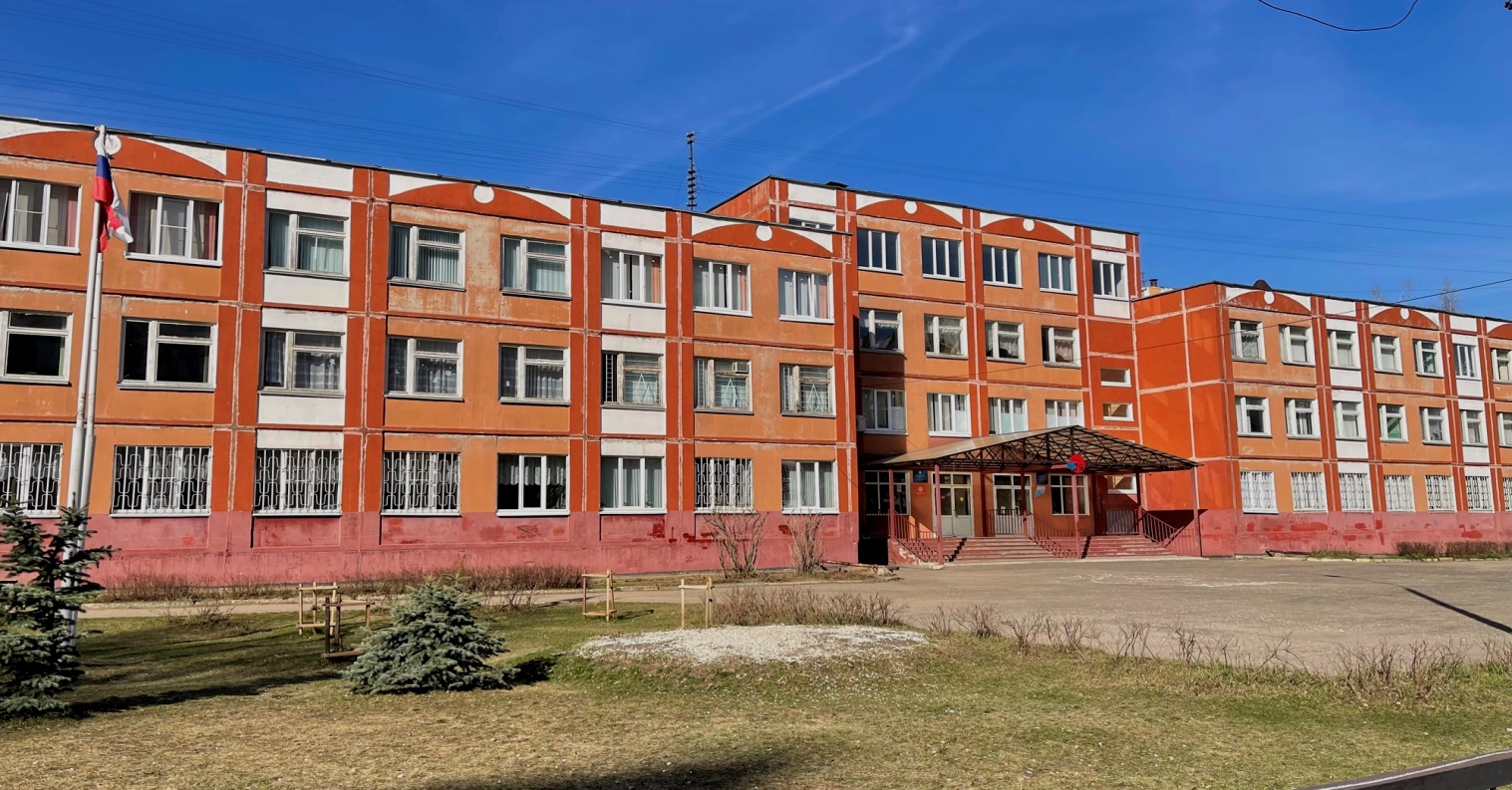 «Дружно,смело, с оптимизмом,
за здоровый образ жизни!»
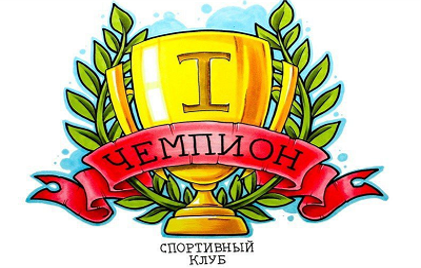 Кадры  и  спортивная база
4 спортивных зала  спортивный комплекс  
хоккейная  площадка   беговая дорожка
баскетбольная площадка волейбольная площадка 
футбольное поле площадка для подвижных игр
Занятия проводятся  учителями физической культуры, педагогами дополнительного 
образования, тренерами - преподавателями учреждений дополнительного образования физкультурно - спортивной направленности.
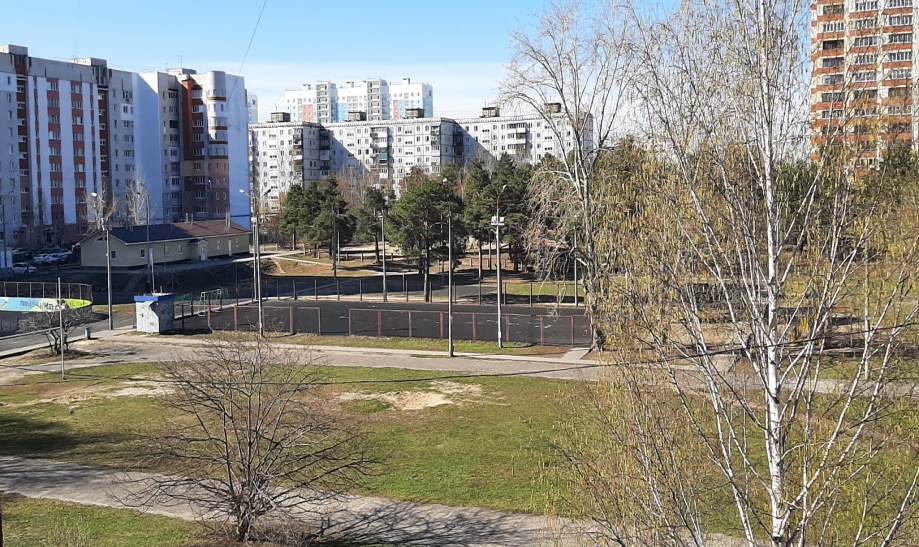 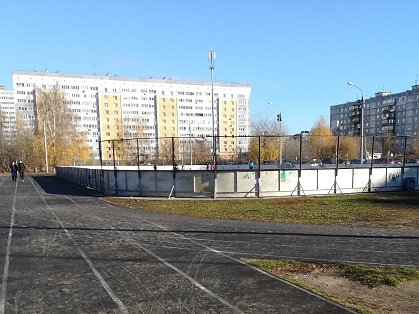 Формы работы ШСК
-спортивные соревнования
-спортивные праздники
-пришкольный лагерь 
-внеурочная деятельность
-сотрудничество с учреждениями дополнительного образования Сормовского района
-дополнительное образование
«Мама,папа,я –спортивная семья!»
-
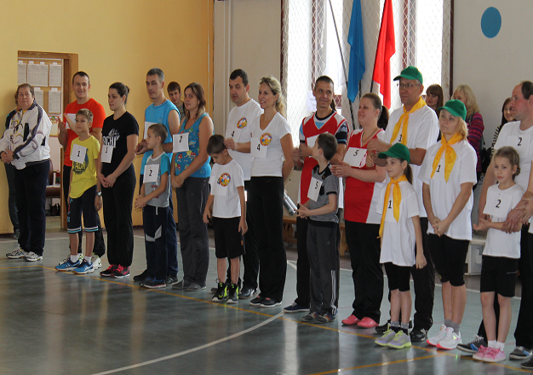 Сетевое взаимодействие
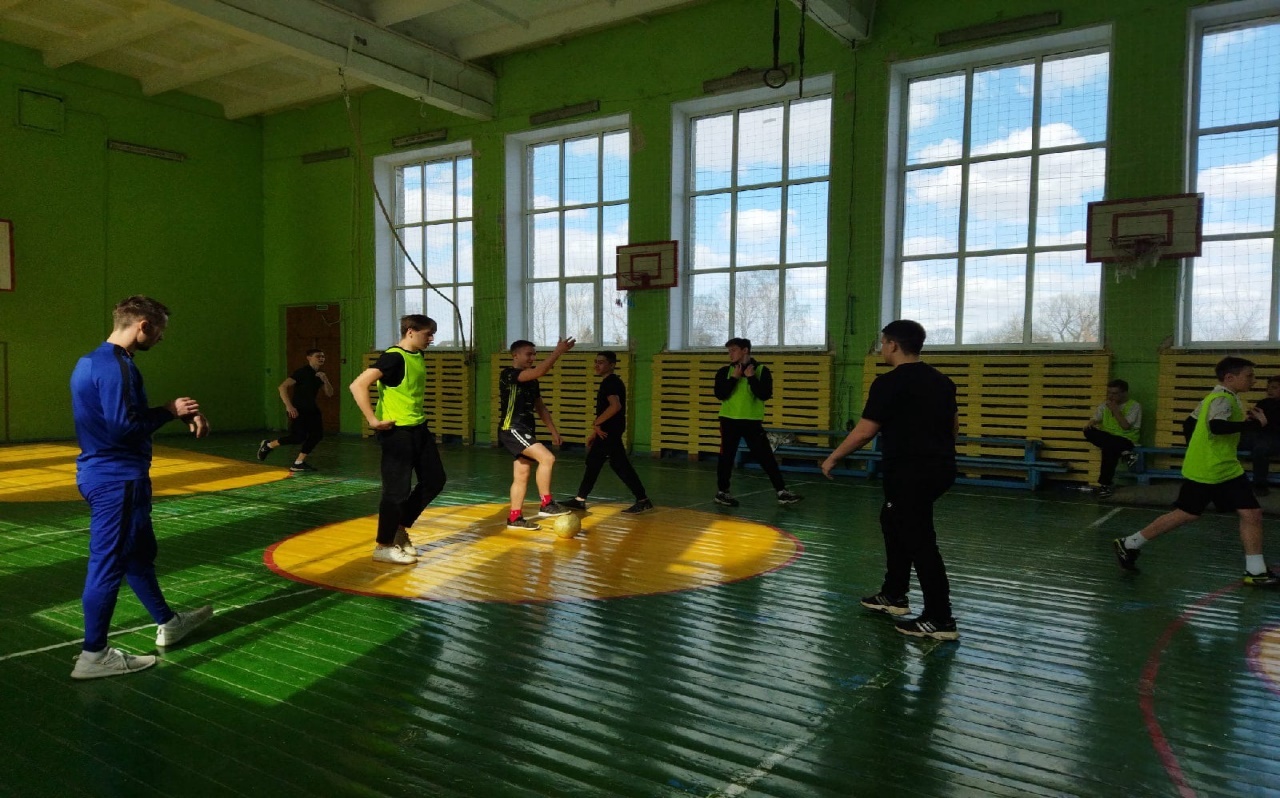 -
МБУ ДО «ДЮСШ СОРМОВО»
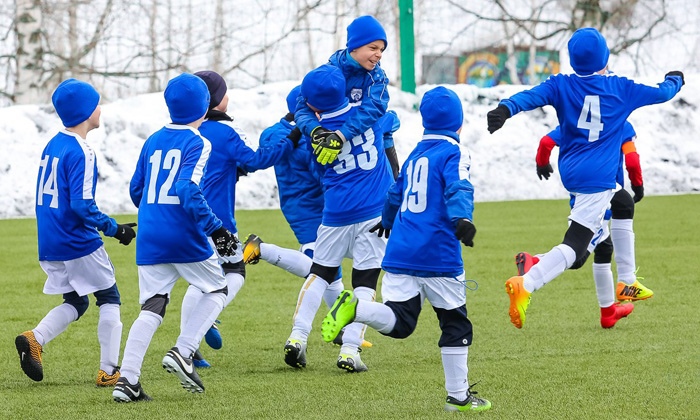 ДЮСШ ОР ПО БАСКЕТБОЛУ №7
Шахматы и каратэ
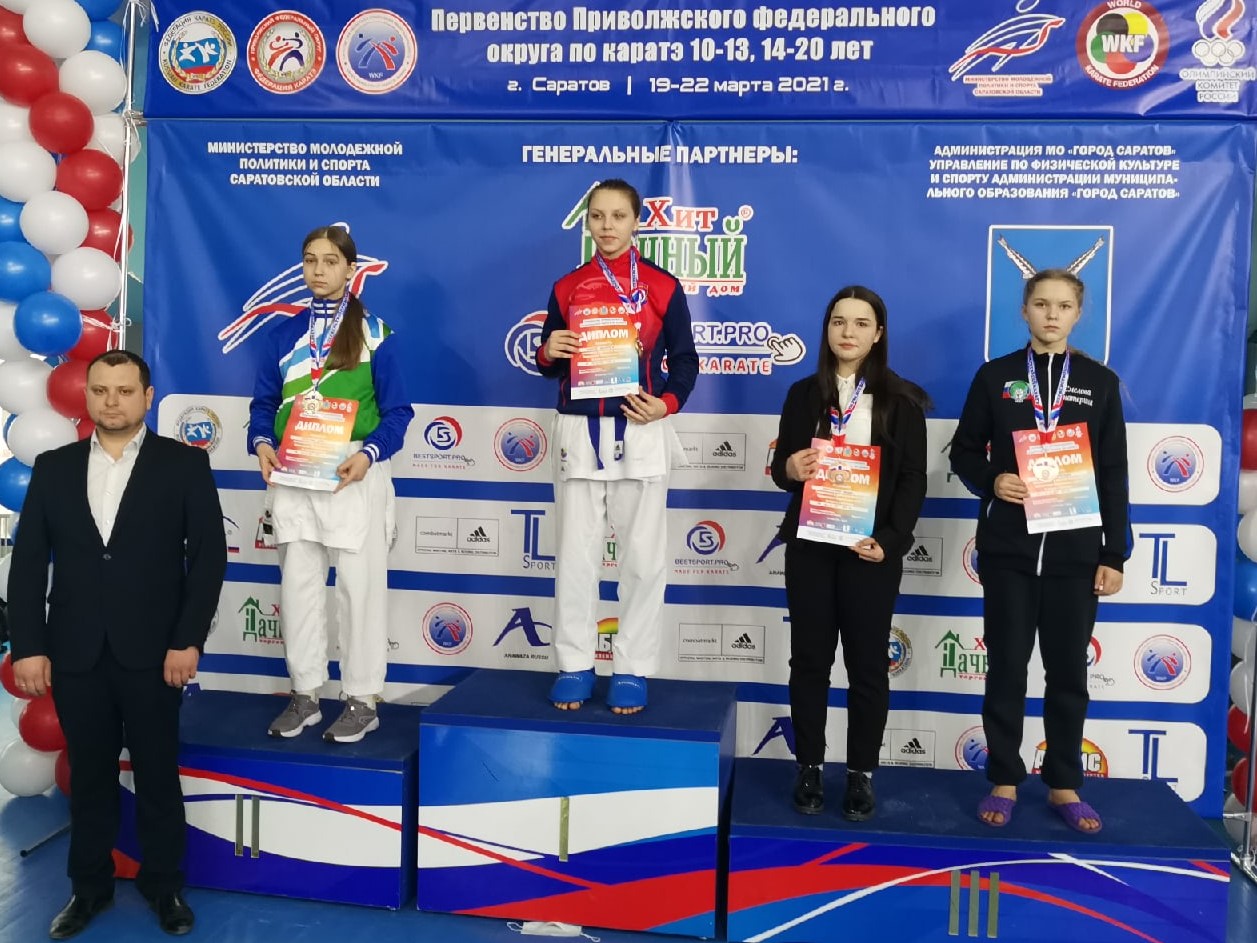 -
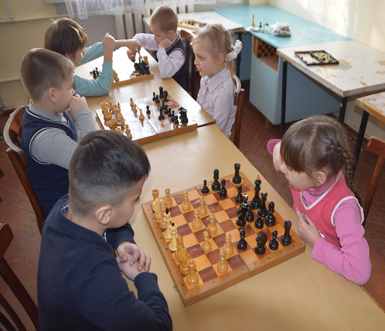 Волейбол. Чирлидинг
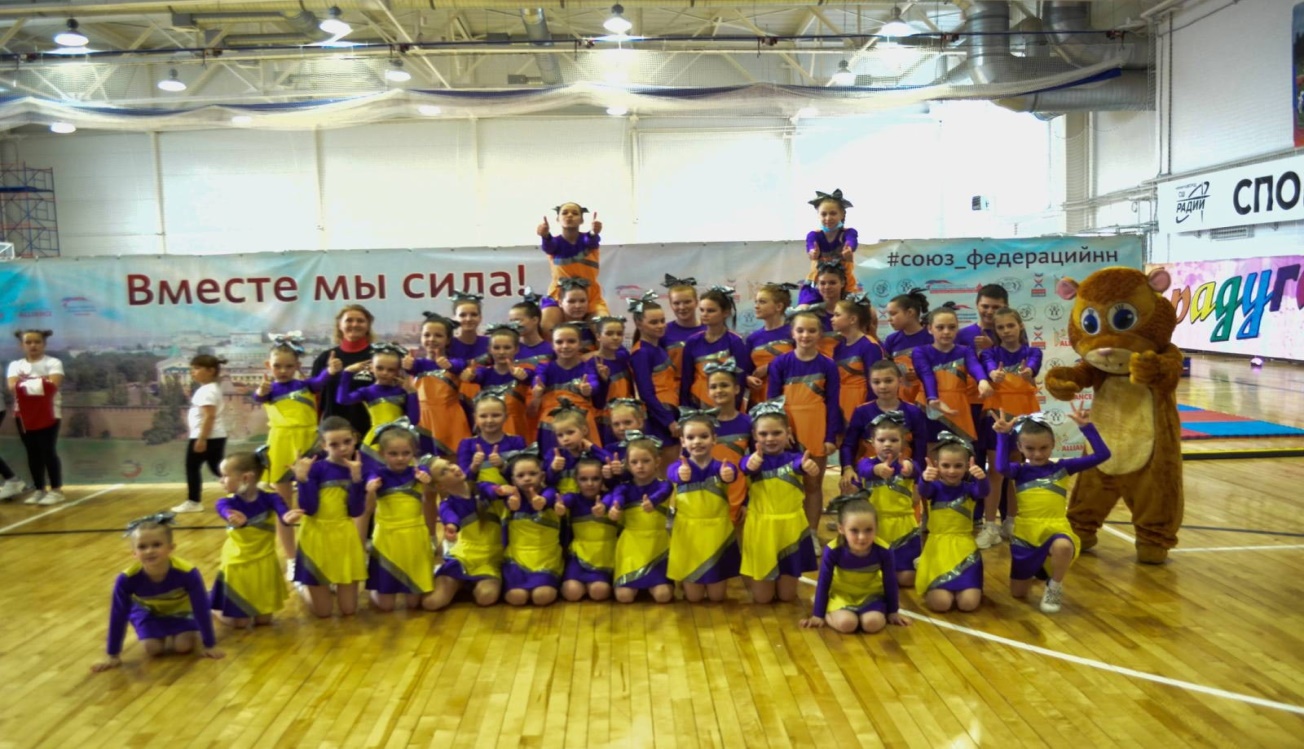 -
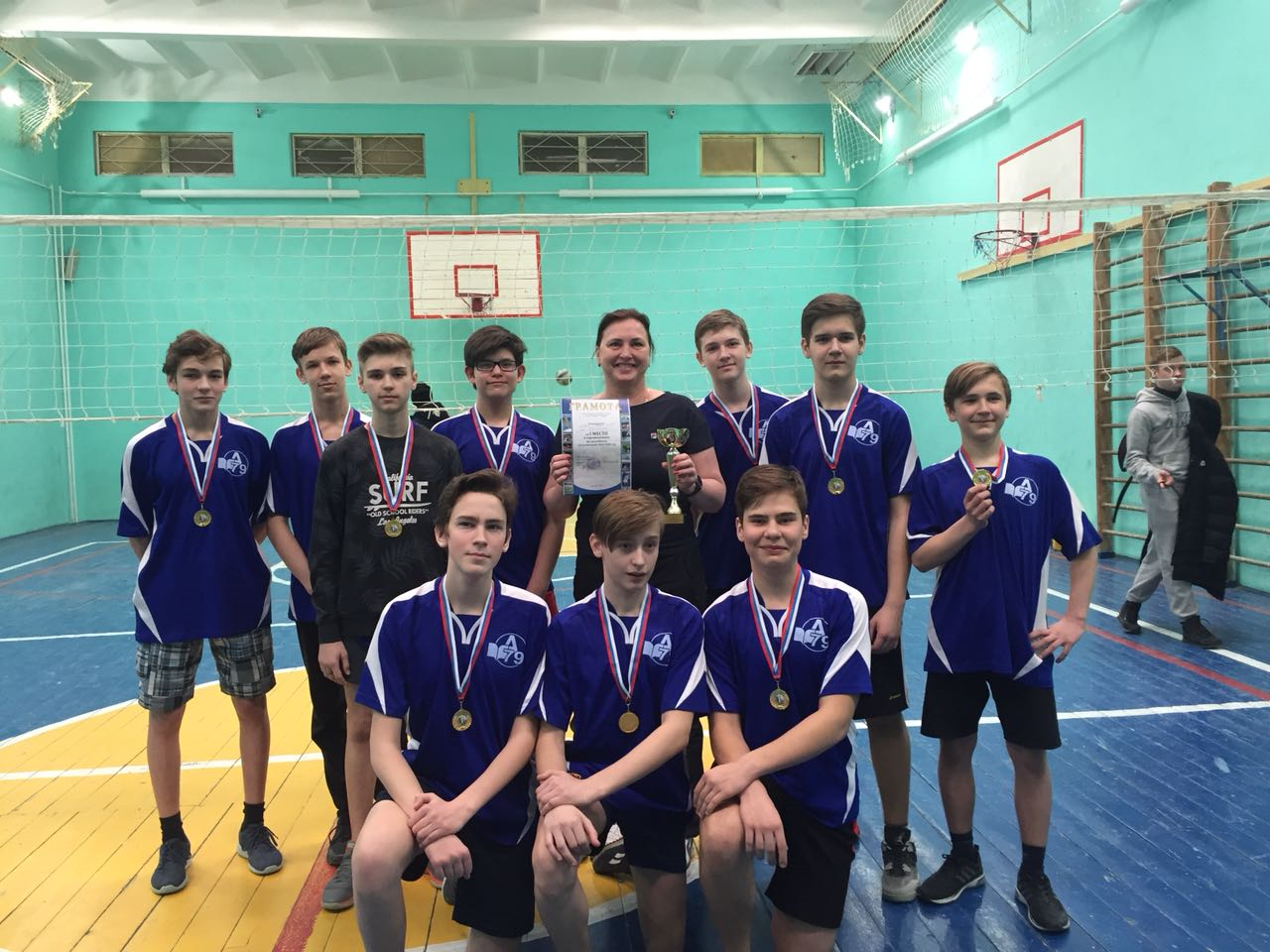 Федеральный проект 
          «Успех каждого ребёнка»
Секция регби
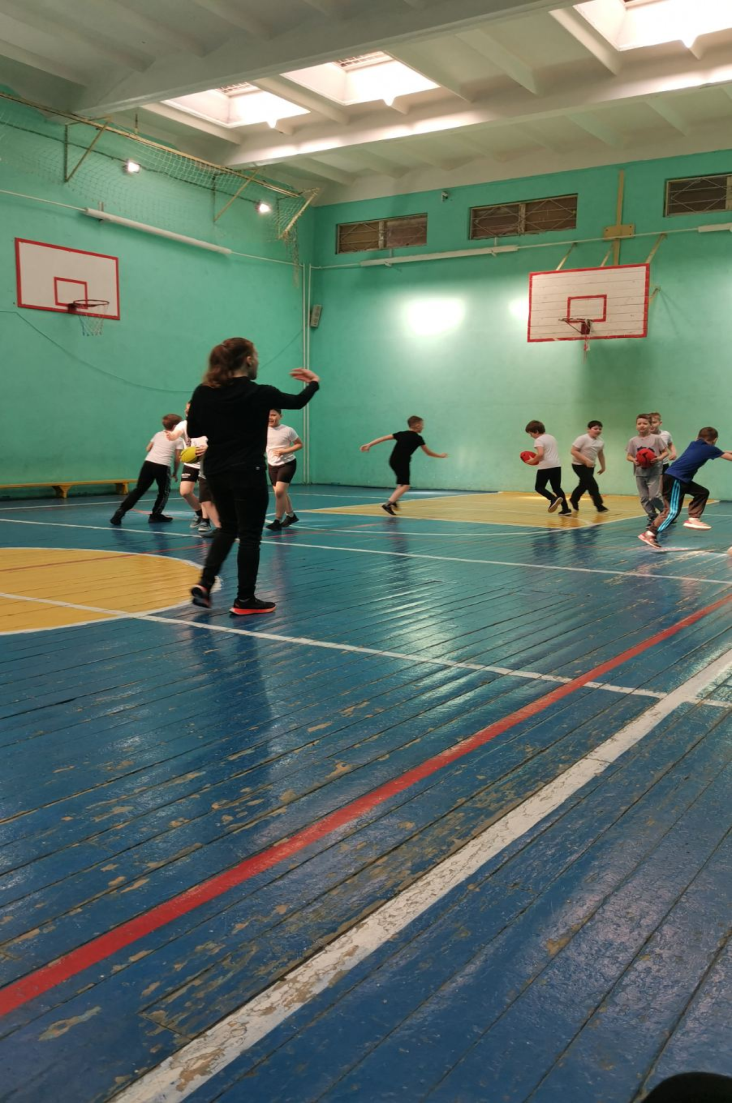 -
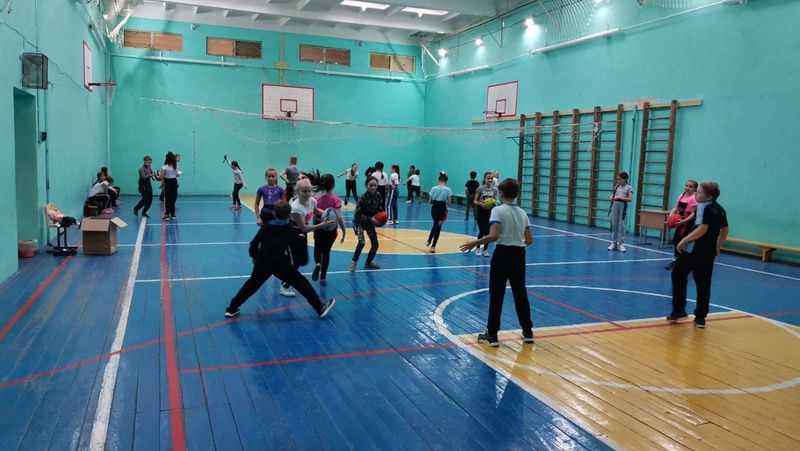 Секция художественной гимнастики.
                                   Студия бальных танцев.
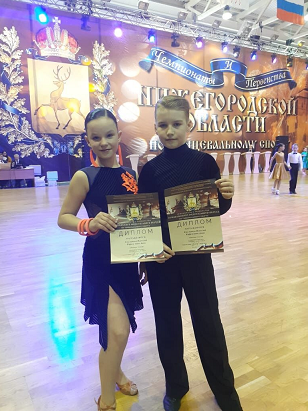 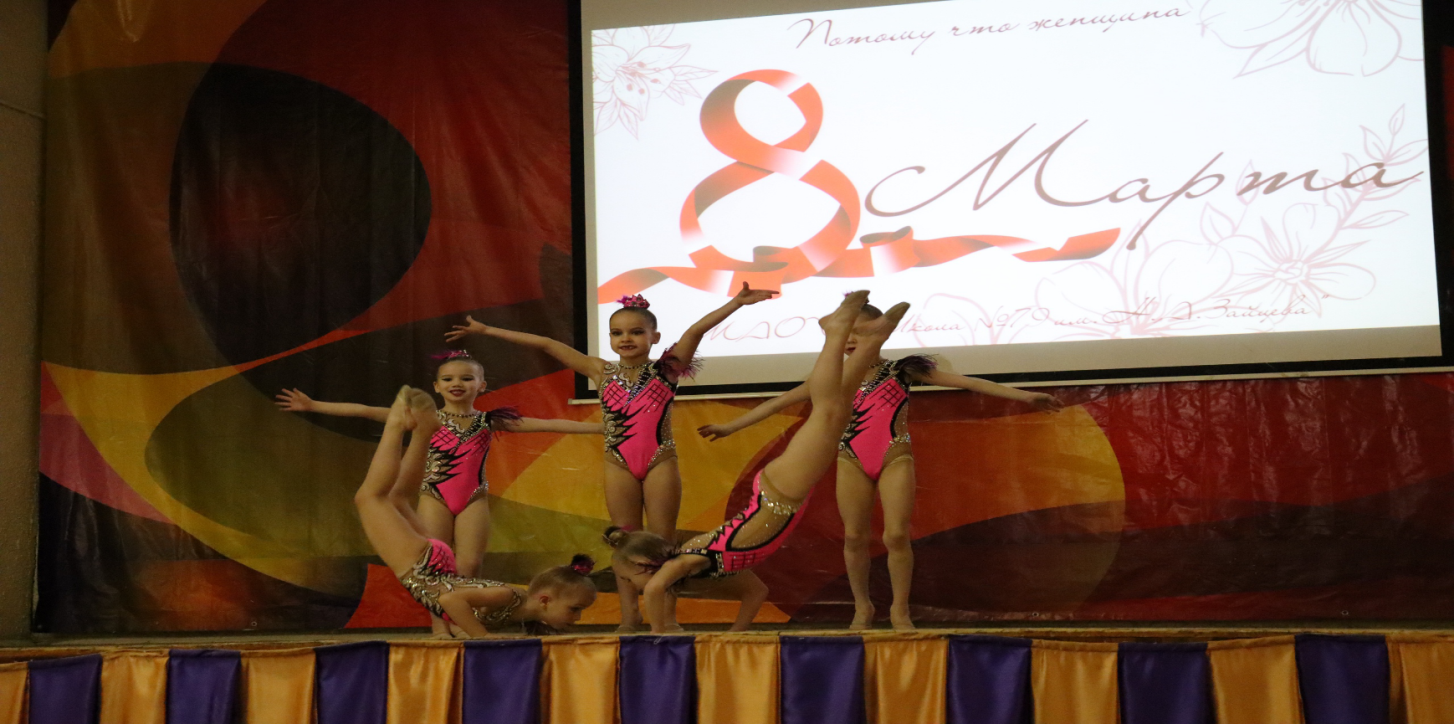 -
Президентские игры, нормы ГТО
-
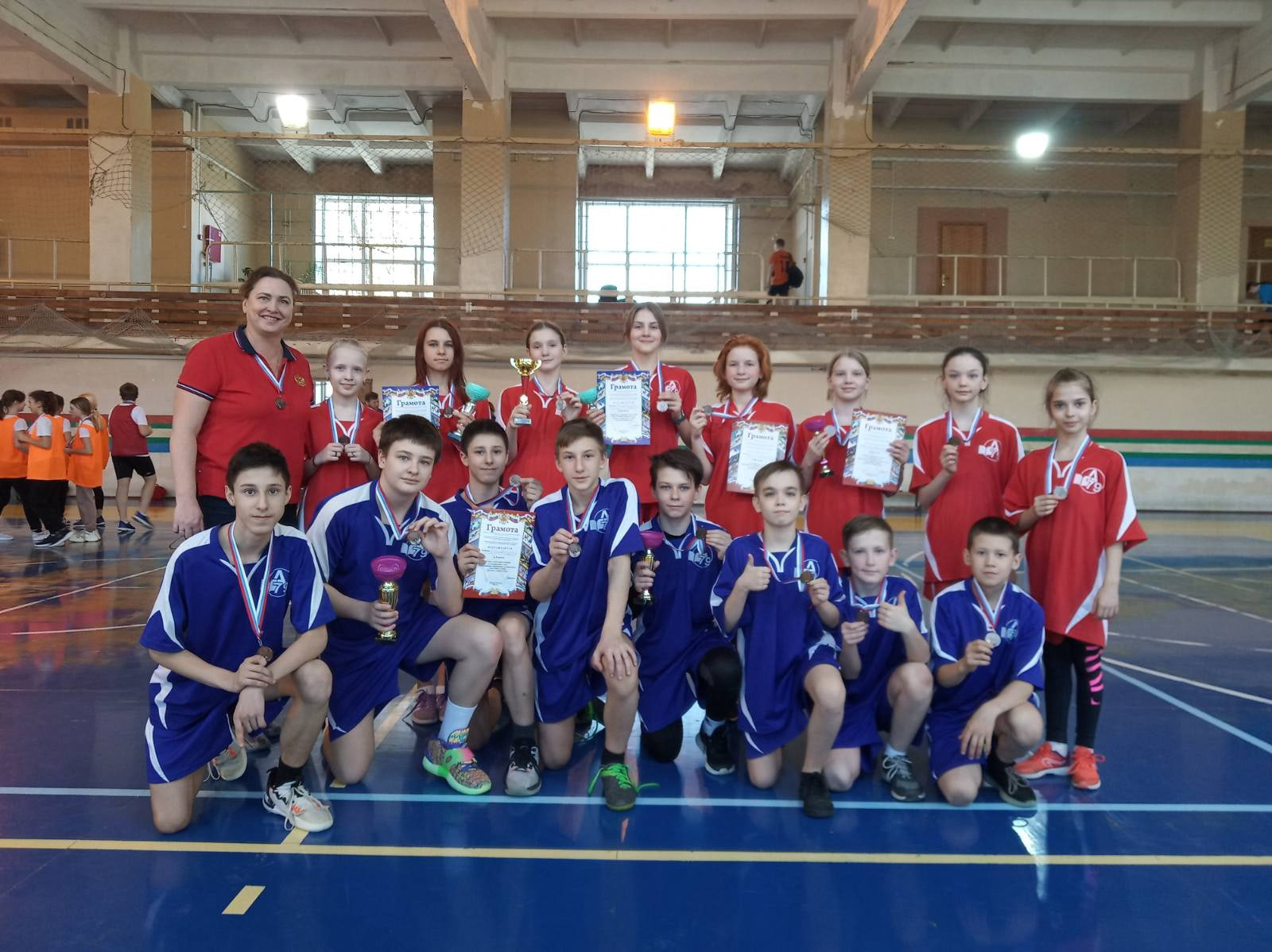 Интенсивные сборы на базе ГБУ ДО 
              ДС ООЦ «Лазурный» 2021,2022
-
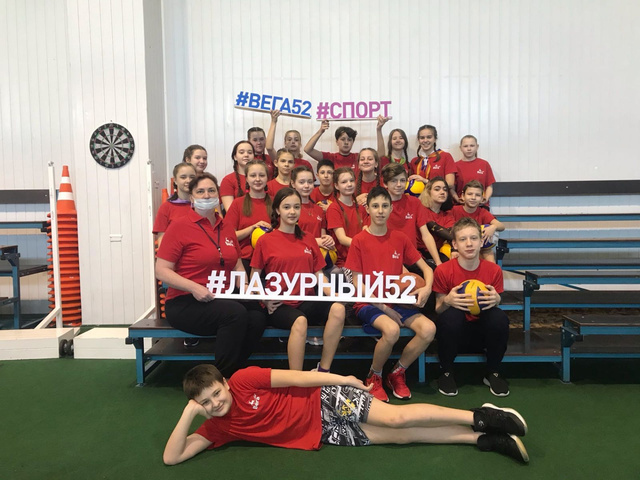 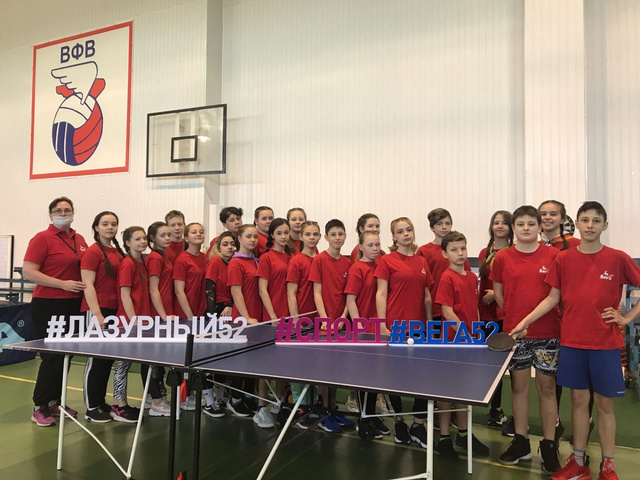 Летний пришкольный лагерь.
                          Малые олимпийские игры.
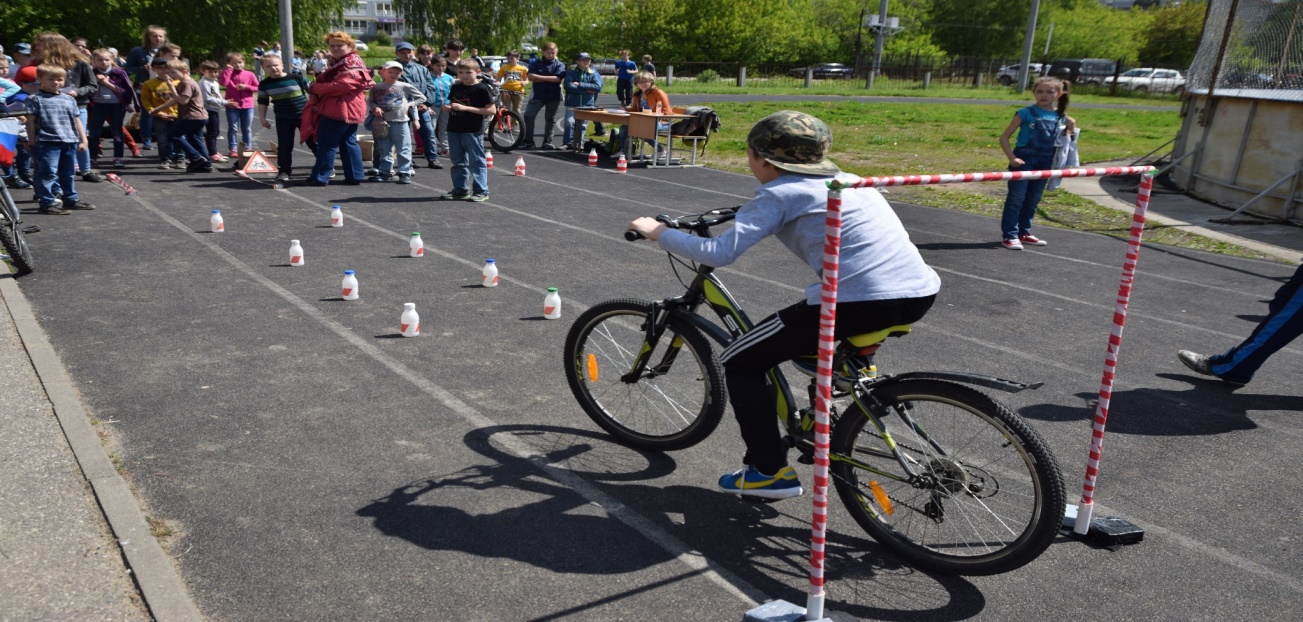 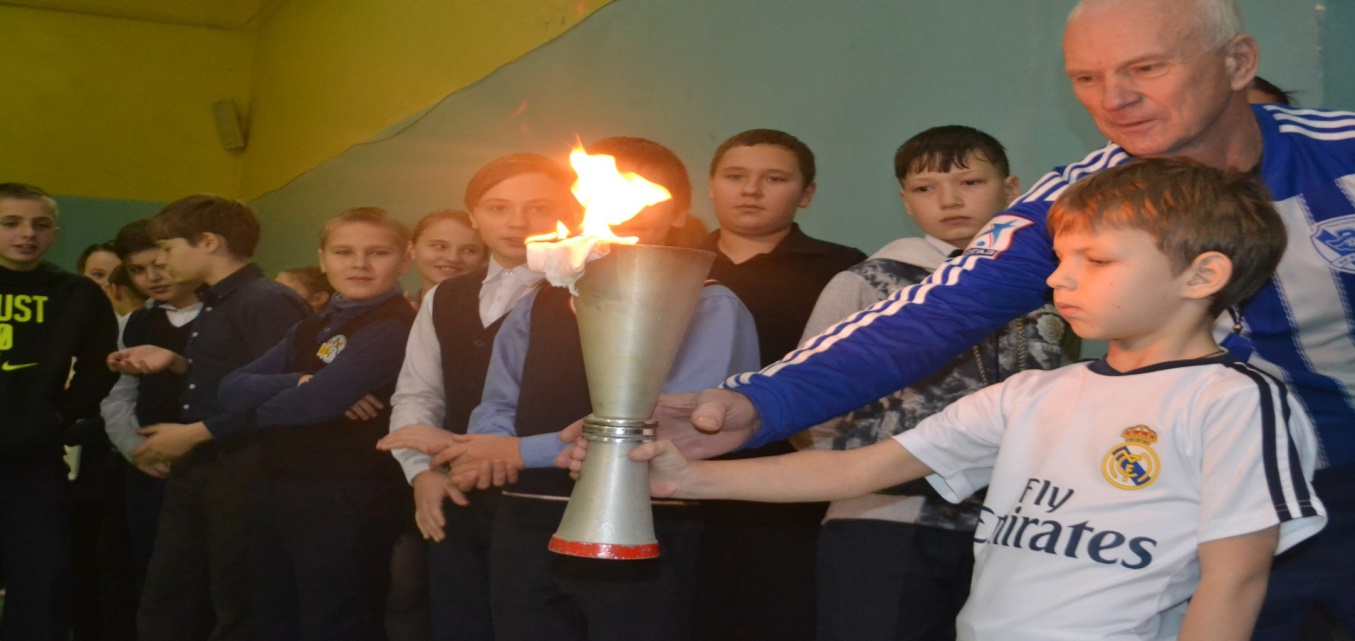 -
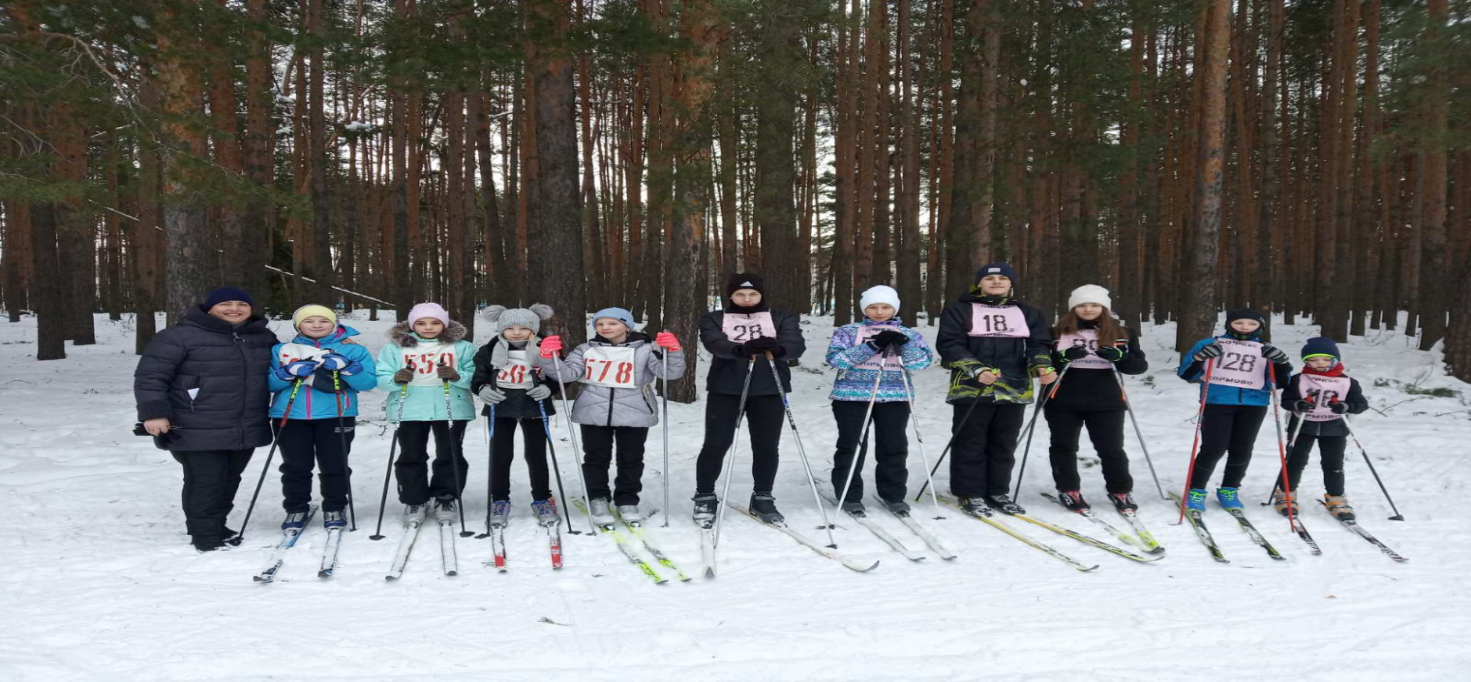 Инклюзивный фестиваль «Звёзды спорта»
-
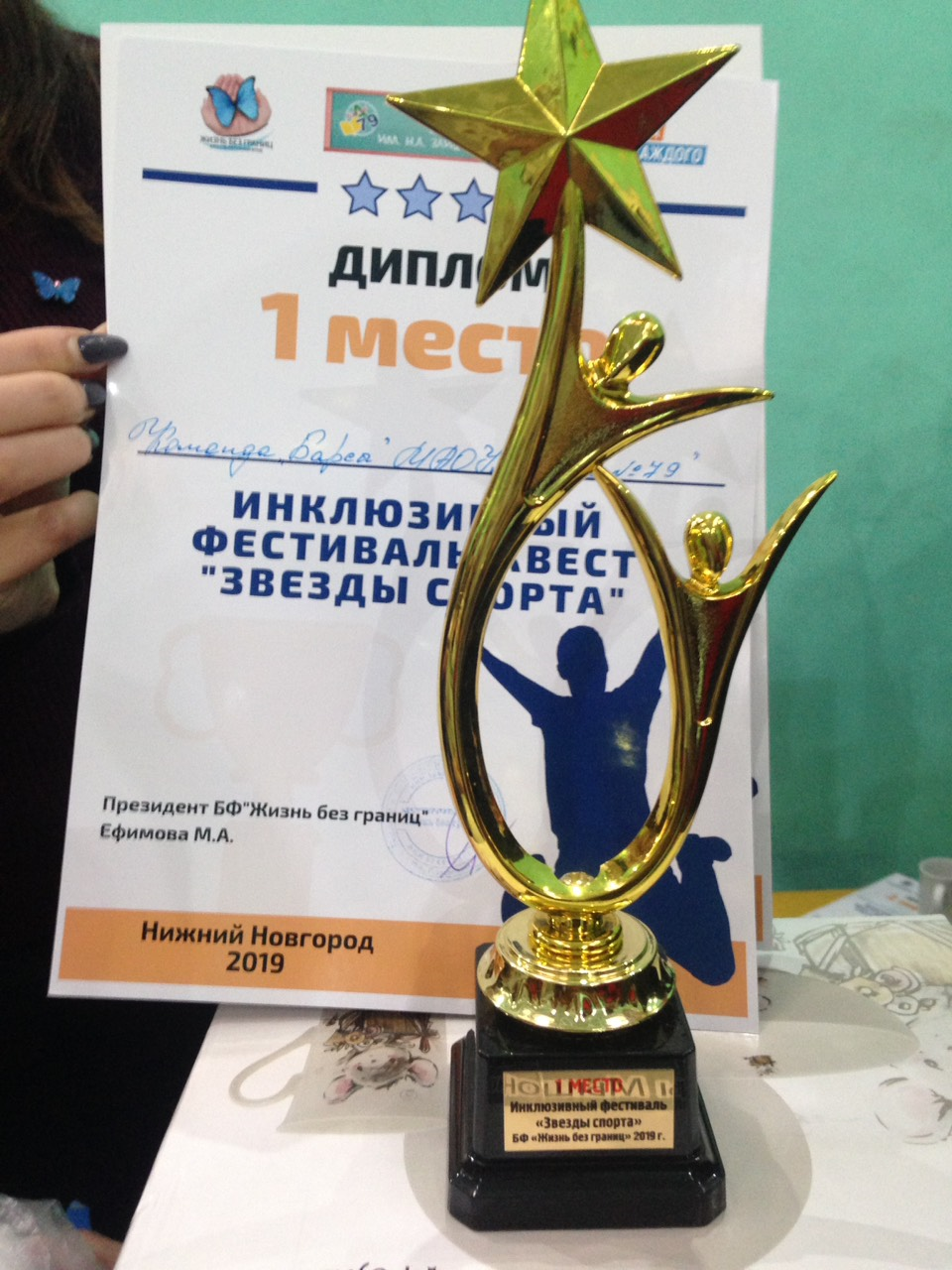 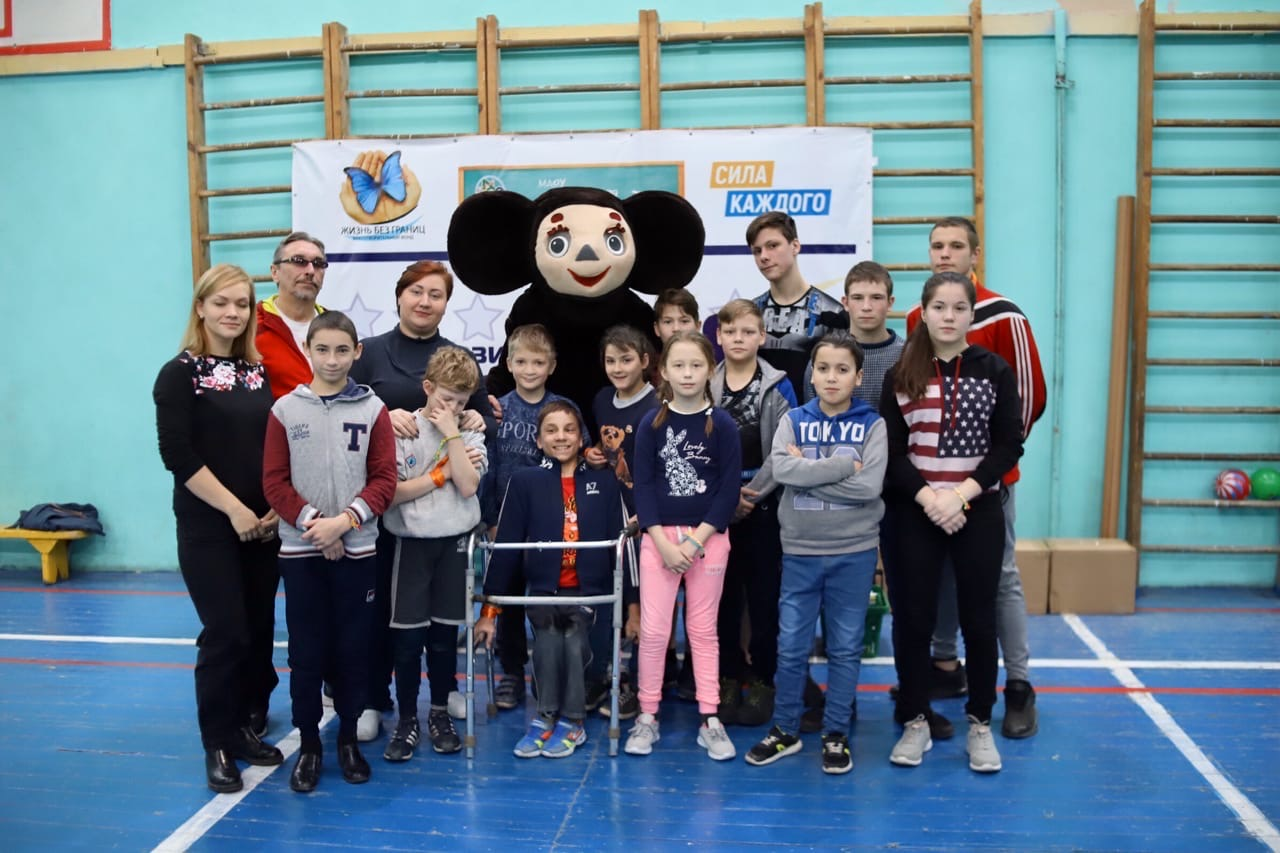 Проект «Добрый футбол» 
Проект «Чебуриада»
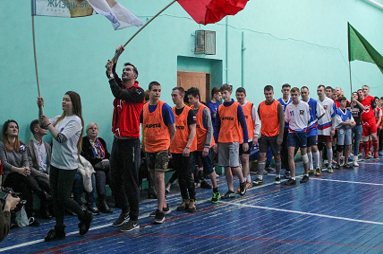 -
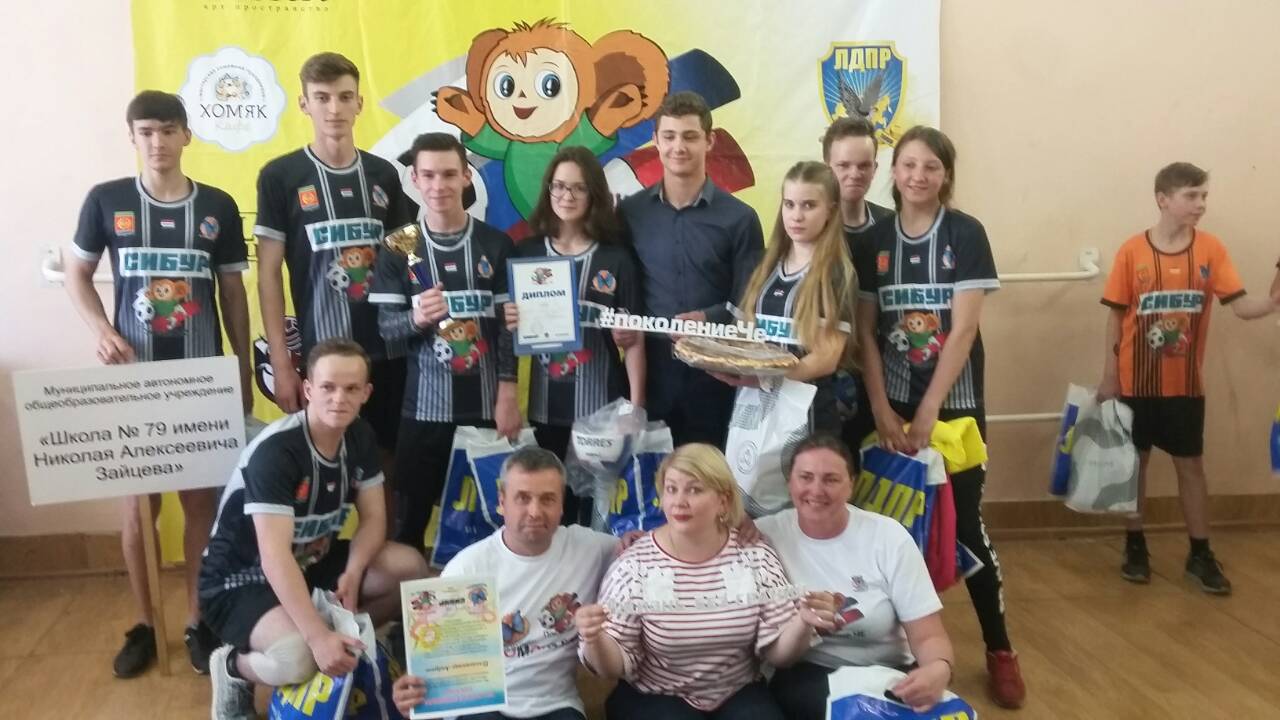 Секция адаптивной физкультуры 
              для детей РАС
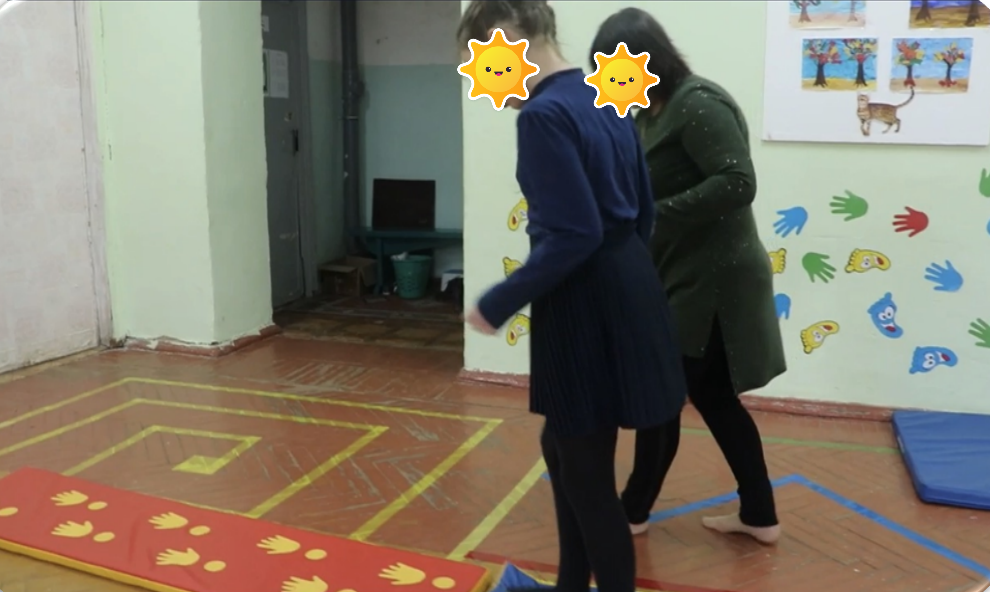 -
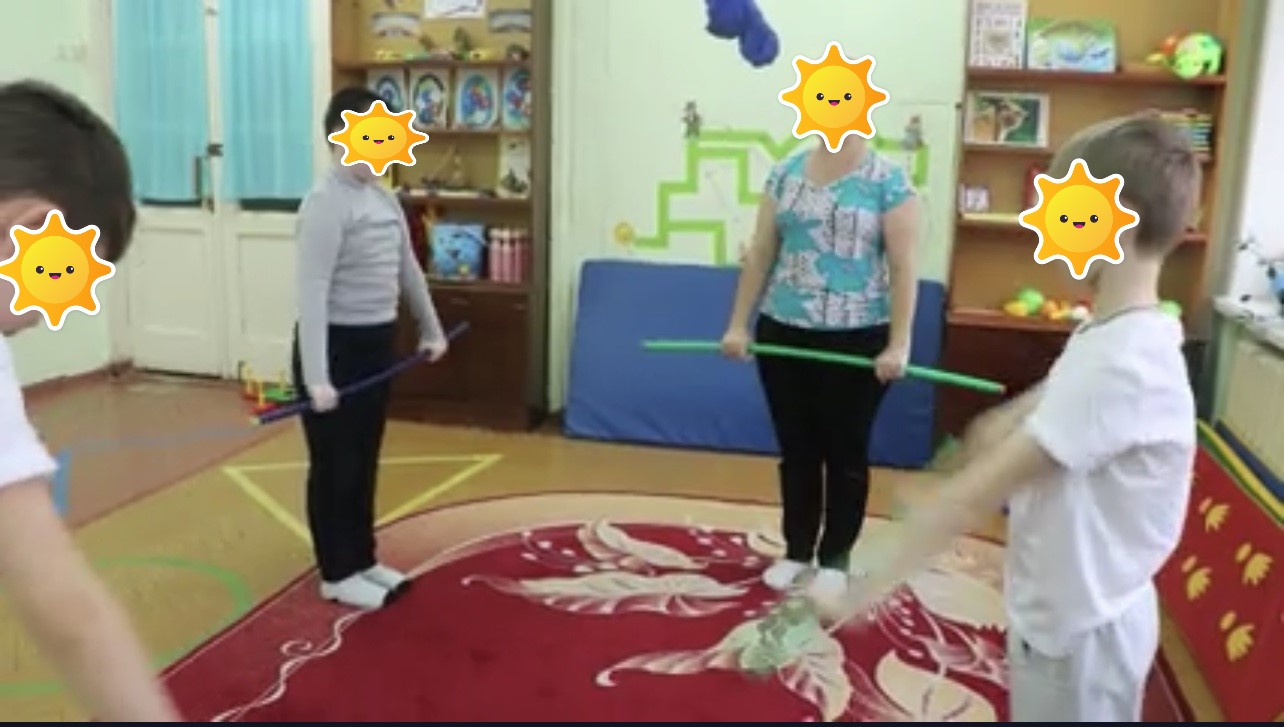 Наши награды
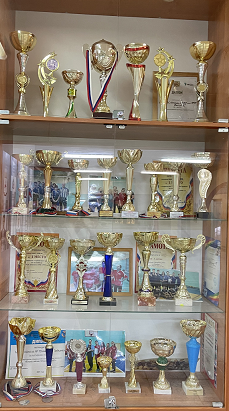 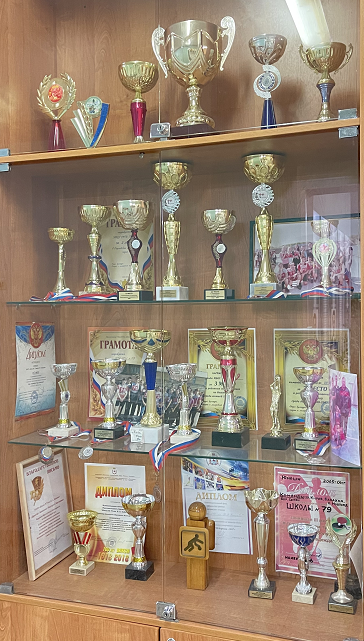 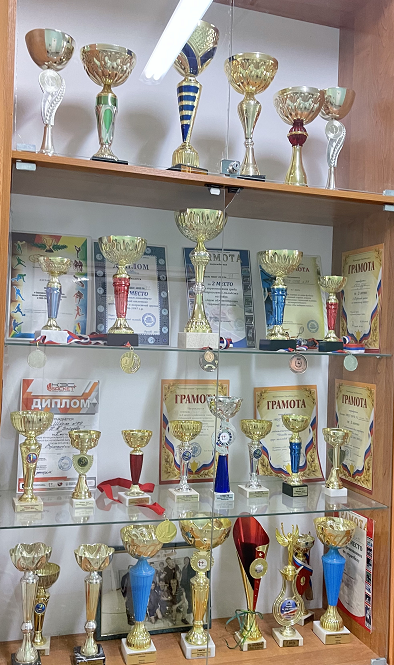 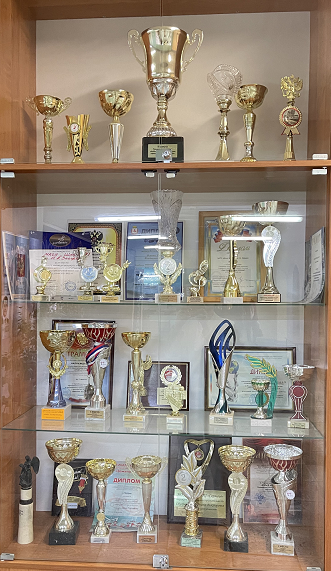 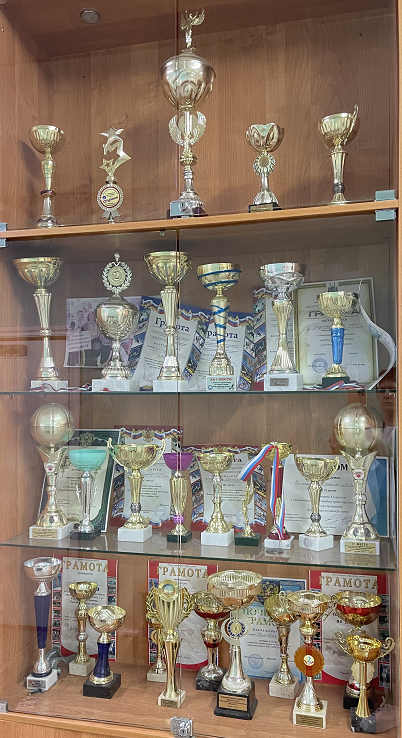 -
Федеральный проект «Футбол в школу»
-
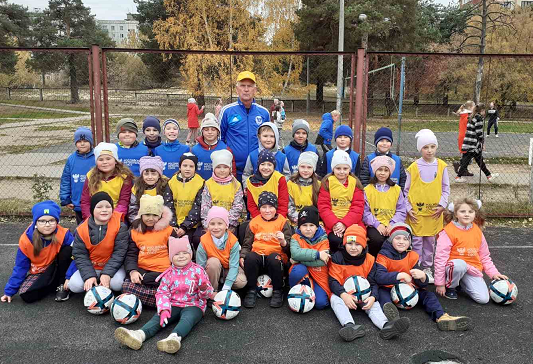 Наши планы
привлечение большего количества детей в школьный спортивный клуб
открытие секции кумите
открытие секции скандинавской ходьбы
открытие секции спортивного ориентирования
Спасибо за внимание!